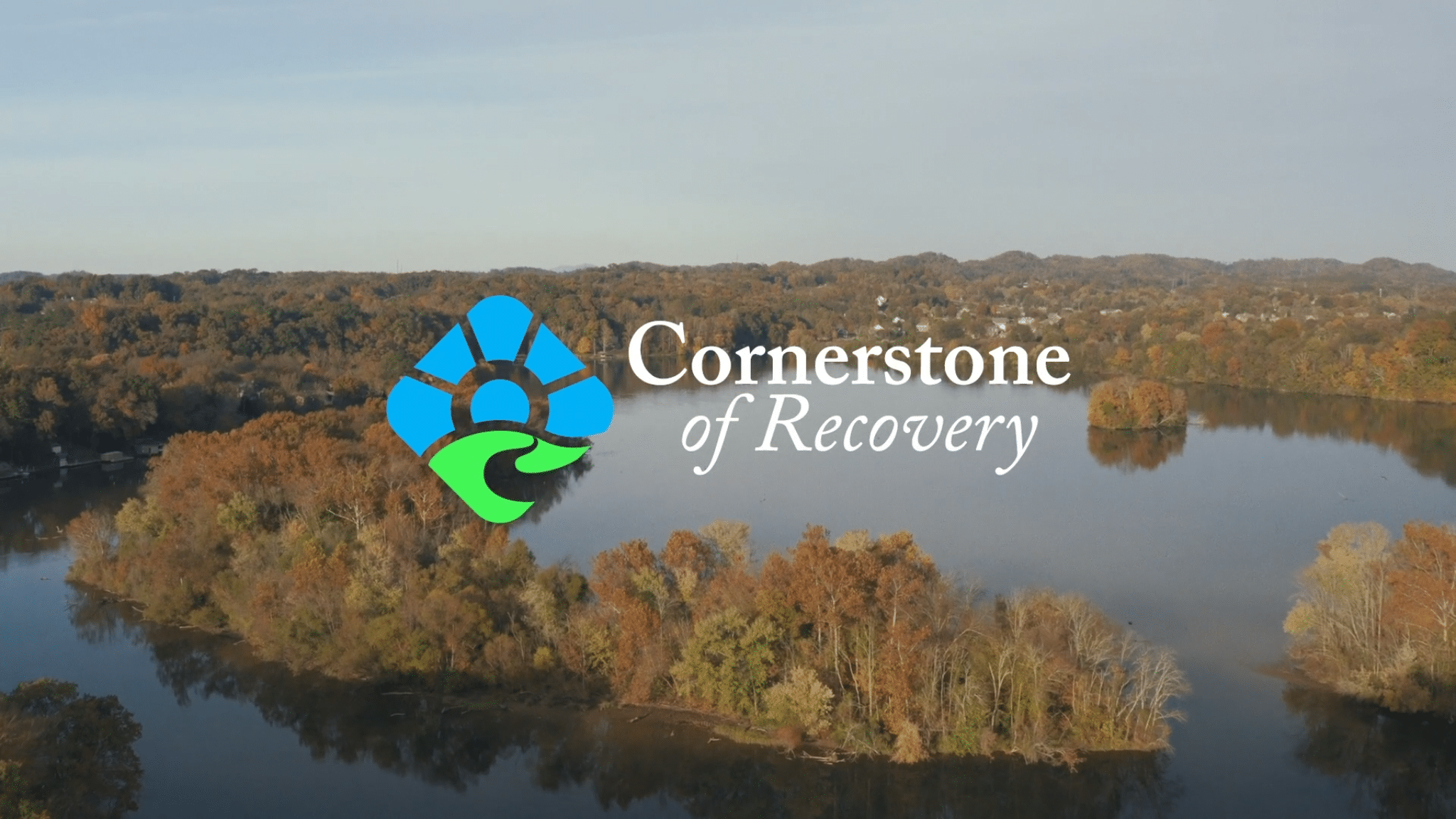 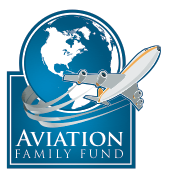 Aviation Family Fund
Dana C. Archibald
August 2021
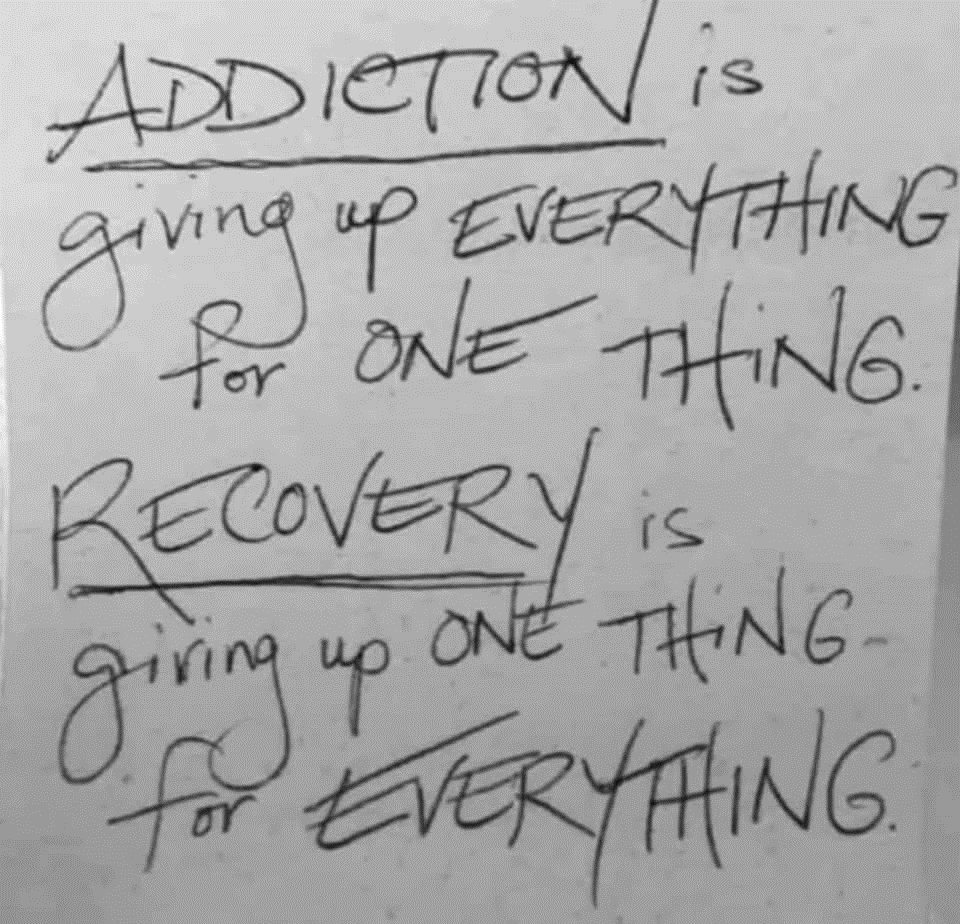 2
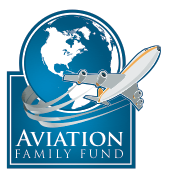 What is the Aviation Family Fund?
AFF assists in providing supplemental funding during the recovery process for alcohol and drug-related dependence, and is available to anyone in the aviation industry.
3
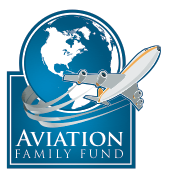 Overview
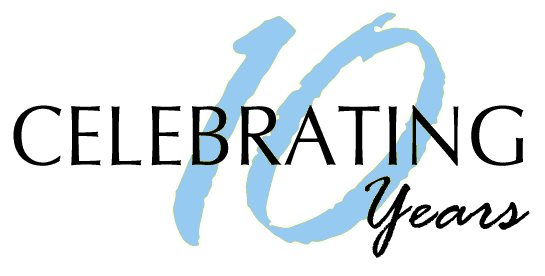 AFF created May, 2011 
Since AFF’s inception, over $750K granted!
IRS approved 501©3 nonprofit
All donations are 100% tax deductible
In 2020, AFF helped over 65 people with financial assistance
Provided referrals, information and advice to several hundred people in 2020
4
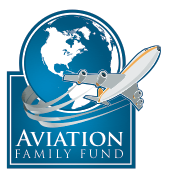 Overview
Of all monies received, 95% went to approved applicants
No money is issued directly to the approved applicant
Money is issued directly to institutions 
The average grant is between $1500-$2500
5
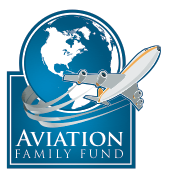 What Do We Pay For?
Water bill
Doctor bills, (AME, P&P Certificates, etc.)
Soberlink
Inpatient
Outpatient
Aftercare
COBRA
Rent
Electric
Mortgage
~ We will not provide funding for luxury items ~
6
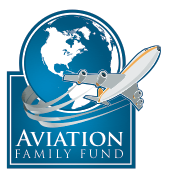 How Does Someone Apply?
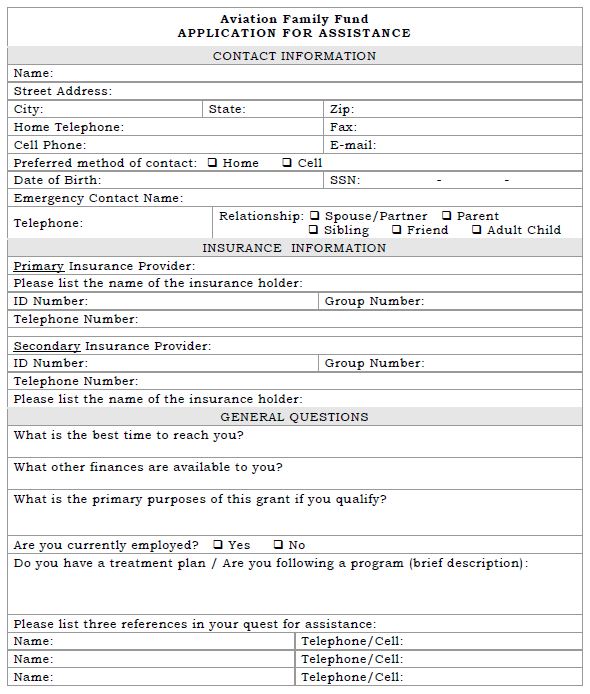 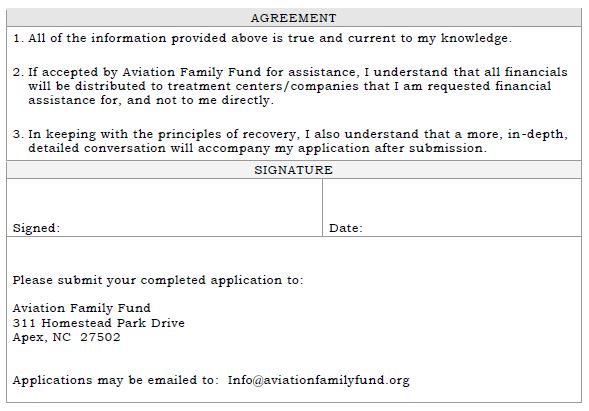 7
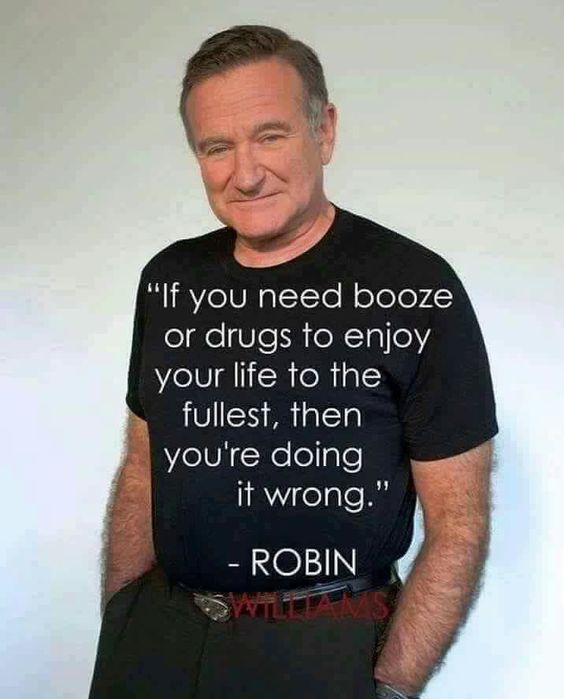 8
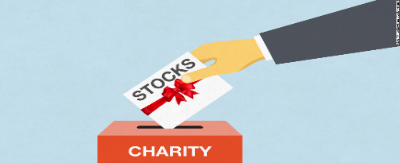 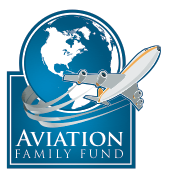 How Does One Donate?
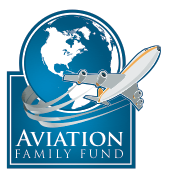 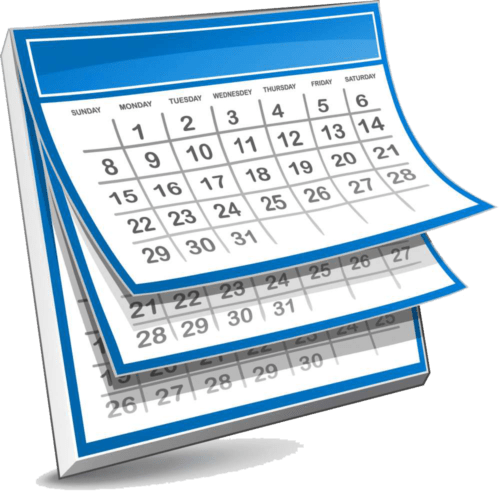 Monthly, through your bank’s bill pay

Personal or business check mailed to the address on website

Stock Donations
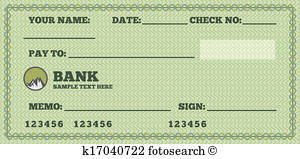 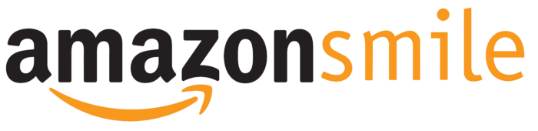 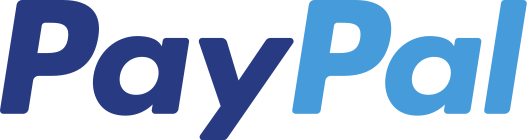 9
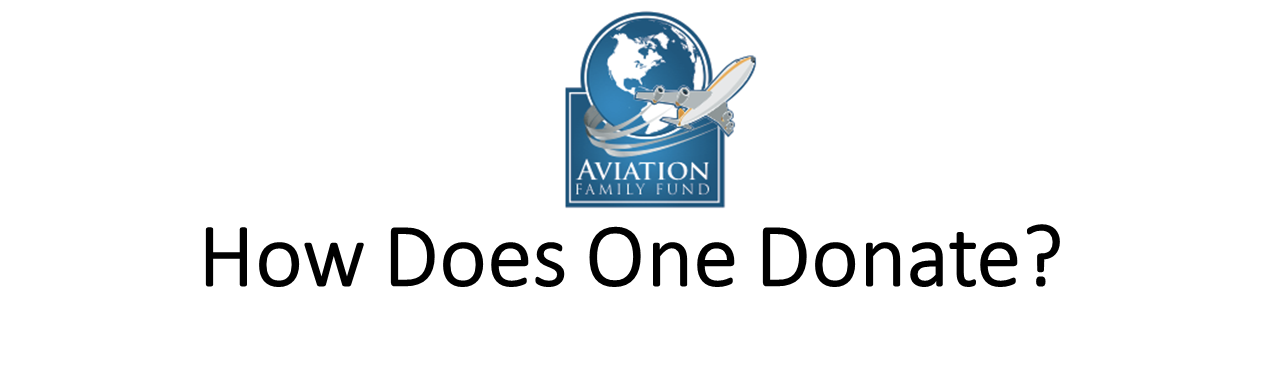 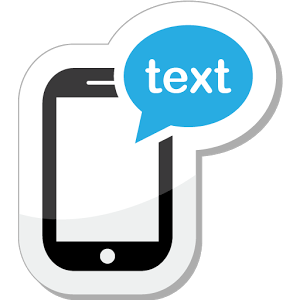 AFFHOPE
to 
44321
10
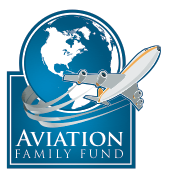 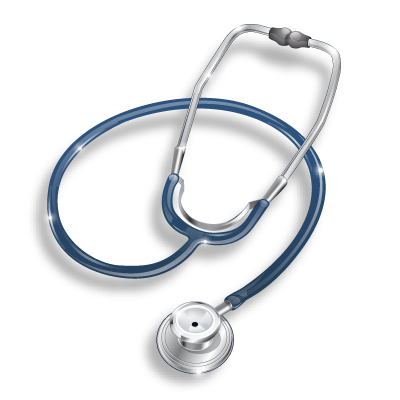 Other Kinds of Donations
In-Kind Donations

Providers may offer discounted fees off of standard charges for evaluations and services;  tax receipts are sent for all donations and in-kind donations

Providers may limit the amount of discounted cases, or receive referrals, or continue to receive referrals (for existing providers)

For documentation purposes, we can provide our tax ID number.  This can be for P&P, HIMS, after care, AME, etc.
11
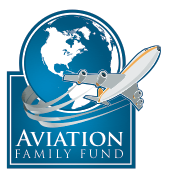 Airline Donations
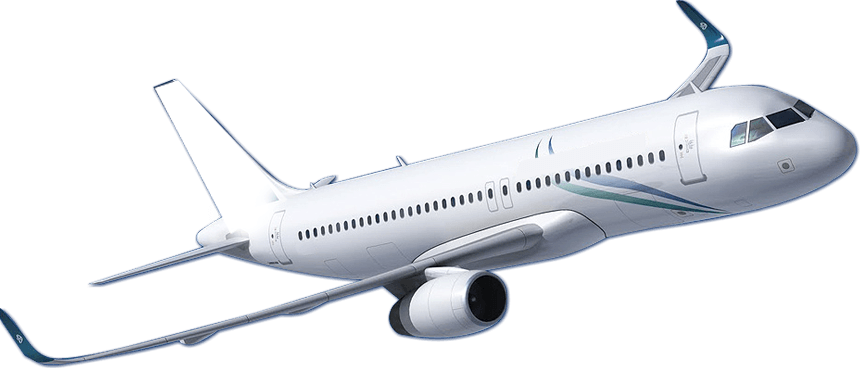 12
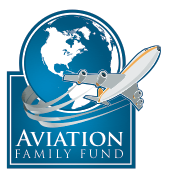 In Conclusion
Aviation Family Fund is a true Nonprofit
NO salaries
NO expense accounts
NO corporate jet
Paper, Ink, and Stamps (to send your tax receipt)
Emailing receipts where applicable
13
In Memory of Rabbi Dr. Abraham Twerski, 1930-2021
14
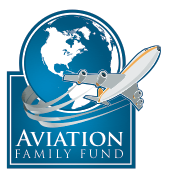 Questions?
Contact Information: 
aviationfamilyfund.org

Dana Archibald, President
(919)-608-1735
15